Social and communicative technologies in professional activities
homework
Communication research in China
               中国传播学
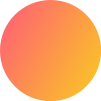 01
The origin and development of communication in China        传播学的起源与发展
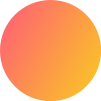 02
Current situation and characteristics of communication research          传播学研究的现状与特点
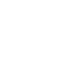 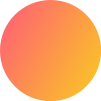 03
Prospect of the development and research of communication           传播学发展与研究展望
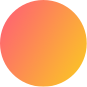 The basic meaning of communicatio  传播学学基本含义
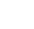 Communication is closely related to other social sciencesSuch as politics, economics, anthropology, sociology, psychology, philosophy, linguistics, semantics, psychiatry, etc., are all related to communication.传播学和其他社会科学学科有密切的联系，如政治学、经济学、人类学、社会学、心理学、哲学、语言学、语义学、精神病学等等，都与传播学相关。
In the process of communication, the basic elements are interrelated and restricted;传播过程中各基本要素的相互联系与制约；
 Information generation and acquisition, processing and transmission, efficiency and feedback, and interaction between information and objects;                                                                                                                                                                             信息的产生与获得、加工与传递、效能与反馈，信息与对象的交互作用；
The formation of various symbol systems and their functions in communication;
      各种符号系统的形成及其在传播中的功能；
The function and status of various media, the relationship between communication system, structure and various social fields and systems, etc
        各种传播媒介的功能与地位；传播制度、结构与社会各领域各系统的关系等
1.Research scope
       研究范围
It mainly includes主要包括
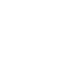 interpersonal communication
organizational communication
institutional communication
mass communication
2.Knowledge level  
       知识层次
Communication and Sociology传播学与社会学
Communication and psychology传播学与心理学
Communication and Anthropology传播学与人类学
communication and publicity传播学与宣传学
Communication and Journalism传播学与新闻学
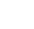 3.origin
2000年，国家级传播学研究基地——复旦大学信息与传播研究中心成立。
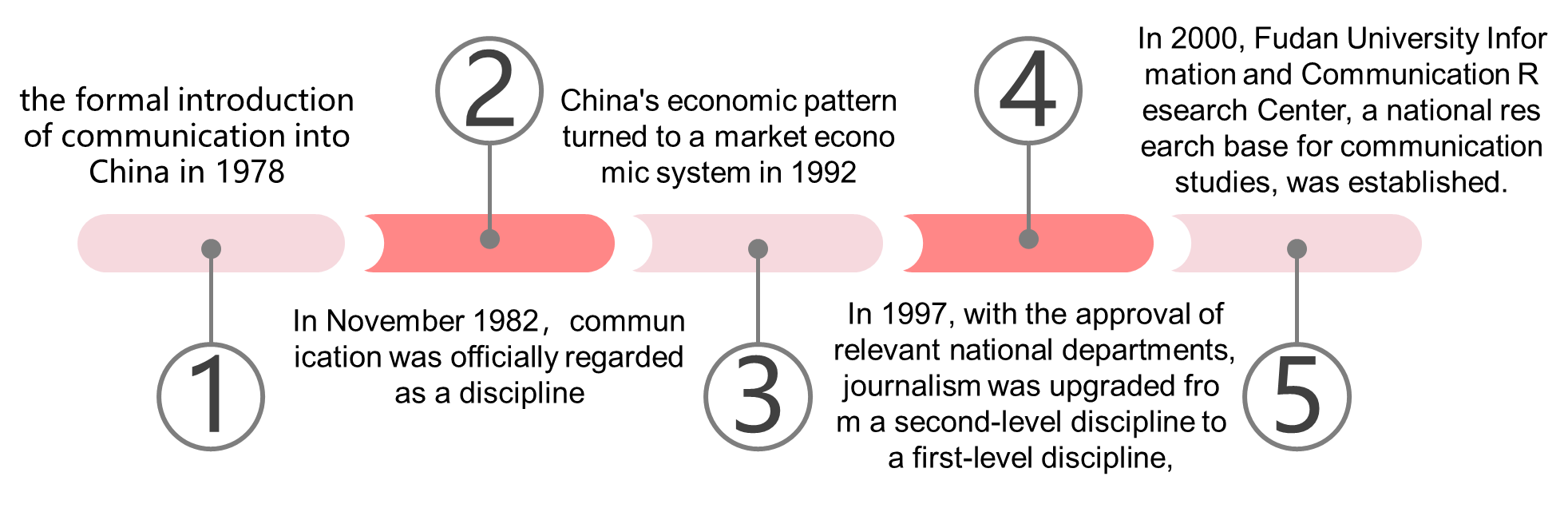 1992年中国经济体制转向市场经济体制
1982年11月，传播学正式被视为一门学科
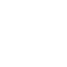 1982年11月，传播学正式被视为一门学科
1997年，经国家有关部门批准，新闻学由二级学科提升为一级学科，并更名为新闻与传播，确立了学科地位。
Current situation and characteristics of communication research 我国传播学研究的现状与特点
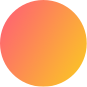 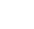 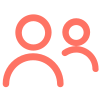 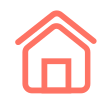 Research stage研究阶段
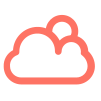 Research subject研究课题
Research method研究方法
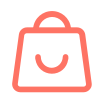 Research area and vision研究领域与展望
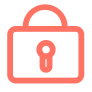 Indigenous research
本土研究
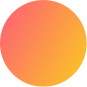 Research stage研究阶段
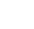 ❶the stage of spreading and popularizing    传播普及阶段❷the stage of establishing the basic concept     确立基本概念的阶段❸the stage of deepening and turning               深化和转向阶段❹ the stage of getting out of the trough           走出低谷的阶段❺the stage of establishing the position of the discipline.          确立学科地位的阶段。
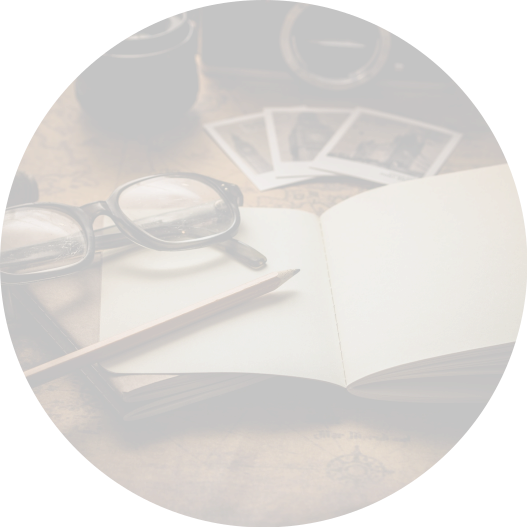 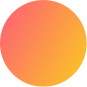 Research subject 研究现状
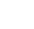 The knowledge background of early communication researchers is quite different from that of western developed countries.
                   早期传播学研究者的知识背景与西方发达国家有很大的不同
Focus on Chinese, news and publishing (It is not a traditional social discipline such as sociology, politics and psychology)
             关注中文、新闻和出版(不是社会学、政治学和心理学等传统社会学科)

  The main work is to introduce and translate the works.
                主要工作是介绍和翻译作品

Early and mid term research groups are often closely related to research institutions
                  早中期研究群体往往与研究机构关系密切

Cooperative research is very common in communication research papers, and the cooperation between tutors and students is prominent
                   合作研究在传播学研究论文中很常见，导师和学生之间的合作突出
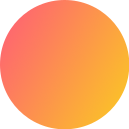 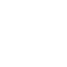 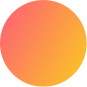 Research method  研究方法
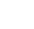 With objective attitude and scientific methodAnd collect a large number of data to statistical analysis, the conclusion of the research method.用客观的态度和科学的方法并收集大量资料以统计分析，得出结论的研究方法。
nvestigation and research method
问卷调查法
As a type of literature research, it is a research technology to objectively, systematically and quantitatively describe the dominant content of printed words, films, radio, television and other media。是文献研究的一种类型，是对印刷文字、影片、广播、电视等传播媒介中显性内容进行客观、系统和定量描述的一项研究技术
Content analysis
内容分析法
I
Control  experiment method控制实验法
According to a certain purpose, artificially designed a specific, unnatural state of the environment, under the control of the researchers to test the method.
根据一定的目的，人为地设计一个特定的、非自然状态的环境，在研究者控制下进行测验的方法。
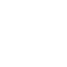 case study
个案研究
The value lies in the thorough and comprehensive possession of the data of the research object, providing a lot of materials and insights for other research
价值在于深入全面地占有研究对象的资料，提供许多材料与见解，供其他研究作基础使用
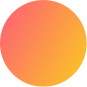 Research area and vision
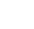 The phenomenon of communication exists in every corner of human society, so scholars believe that the research field of communication should also be extensive.
        传播现象存在于人类社会的每个角落，因此学者们认为传播学的研究领域也应该是广泛的。

When communication science was introduced into China, its research field and field of vision were relatively single.传播学传入我国时研究领域和视野相对单一。

With the further development of communication studies in China, this single situation has been improved.随着我国传播学研究的进一步发展，这种单一的局面得到了改善。

Communication has gradually become a complete discipline
                                   传播学逐渐成为一门完整的学科

Interpersonal communication, small group communication and organizational communication are still in the most superficial stage.
                       人际传播、小群体传播和组织传播还处于最肤浅的阶段。
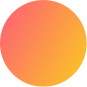 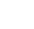 Indigenous research本土研究
❶one is simple transplantation, directly applying foreign theories to local society一种是简单的移植，将国外的理论直接应用到当地社会❷Secondly, according to the particularity of the local society, it supplements, revises    ordecides the foreign theories.       其次，根据当地社会的特殊性，对国外理论进行补充、修正或定论。❸The third is to construct original theories based on local society.                三是以地方社会为基础构建原创理论。
Prospect of the development and research of communication in China            中国传播学发展与研究展望
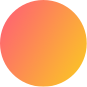 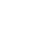 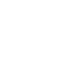 1.Do not ignore the initial theoretical pursuit         不要忽视最初的理论追求

2.Pay attention to the diversity of research directions            注重研究方向的多样性

3.Establish a scientific and fair academic mechanism           建立科学公正的学术机制

4.Strengthen international exchanges               加强国际交流
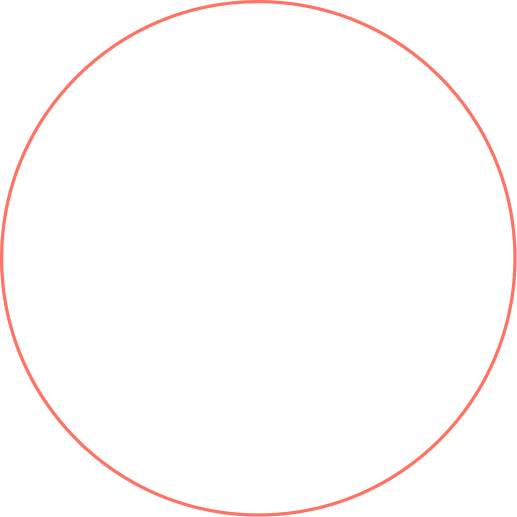 -2020
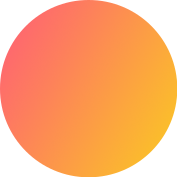 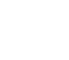 Thank you for your appreciation
Reporter: 
                 XU Lulu(Bonny)
                  Zhao Wenlong(Bruce)
                 Zhu Huaxing(Danes)
                 Wei Feng(Max)
                 Tian Zhiwen(Kevin)
                 Zhang Shuai(James)